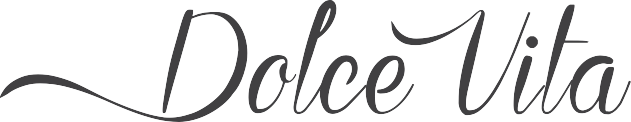 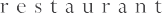 DINNER / DINER
NR
SOUP / SOUPE
Food prepared and served may contain traces of allergen.
If you need additional information please contact our Executive Chef or F&B Manager.
Les aliments préparés et servis peuvent contenir des traces d’allergènes. Si vous avez besoin d’informations  supplémentaires, veuillez contacter notre Chef Exécutif ou notre responsable de la restauration
Version Date : Dec 2023
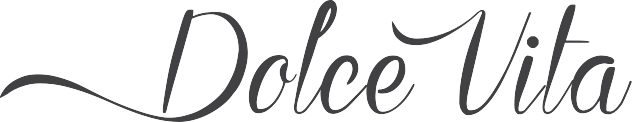 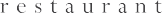 NR
PIZZA SELECTION /SELECTION DE PIZZA
All prices are in Rupees and inclusive of VAT / Les prix sont en Roupies et incluent la TVA
Version Date : Dec 2023
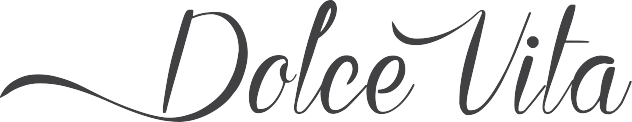 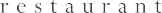 DINNER / DINER

MAIN COURSES (FISH & MEAT) / PLATS PRINCIPAUX (POISSON-VIANDE)
Rs
NR
All prices are in Rupees and inclusive of VAT / Les prix sont en Roupies et incluent la TVA
Version Date : Dec 2023
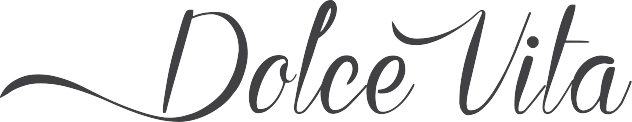 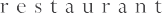 NR
All prices are in Rupees and inclusive of VAT / Les prix sont en Roupies et incluent la TVA
Version Date : Dec 2023